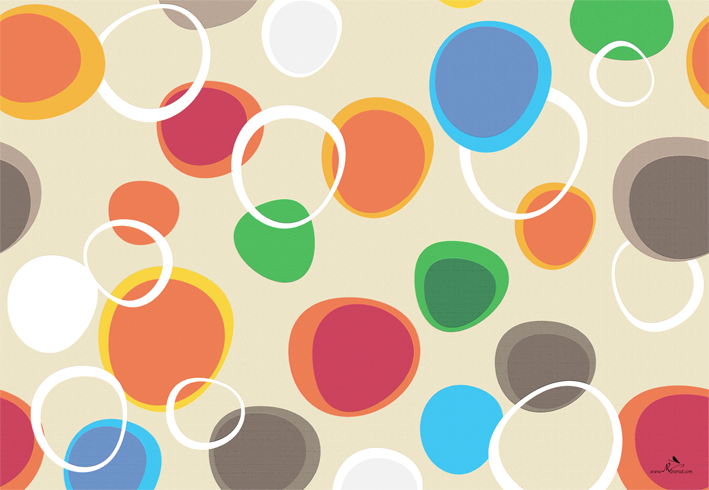 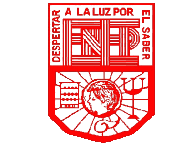 Escuela Normal de Educación Preescolar
Ubicación 
Espacial
Ana Cecilia Orozco Carmona   3°D
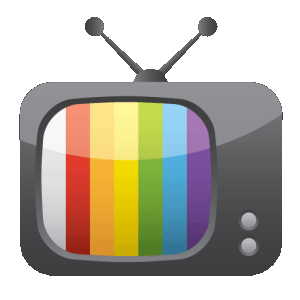 VER 
VIDEO
Menú Principal
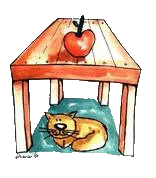 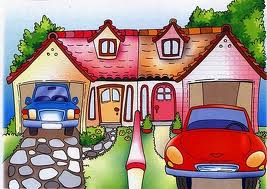 Adentro - afuera
Arriba - abajo
Arriba - abajo
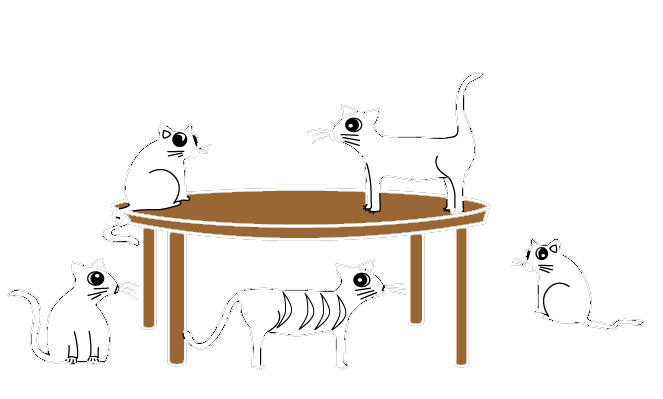 Adentro - afuera
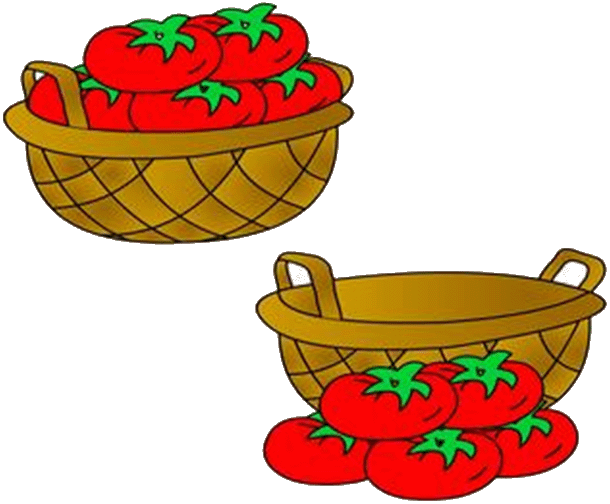 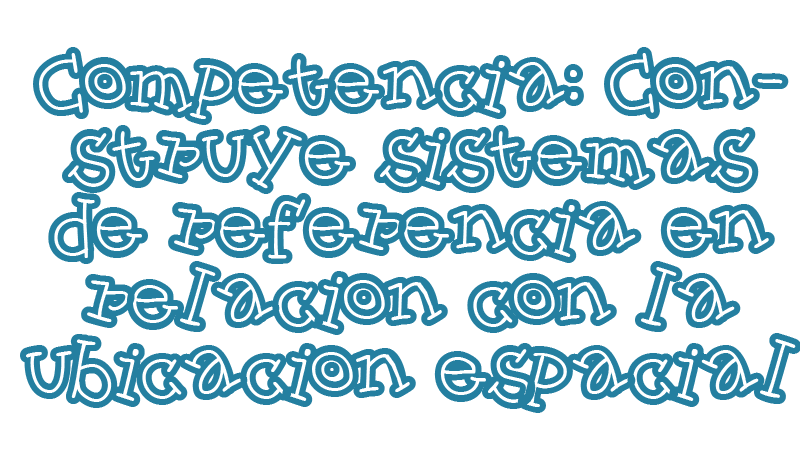 Creditos
Tipos de letras de:
http://www.dafont.com